Where is this?
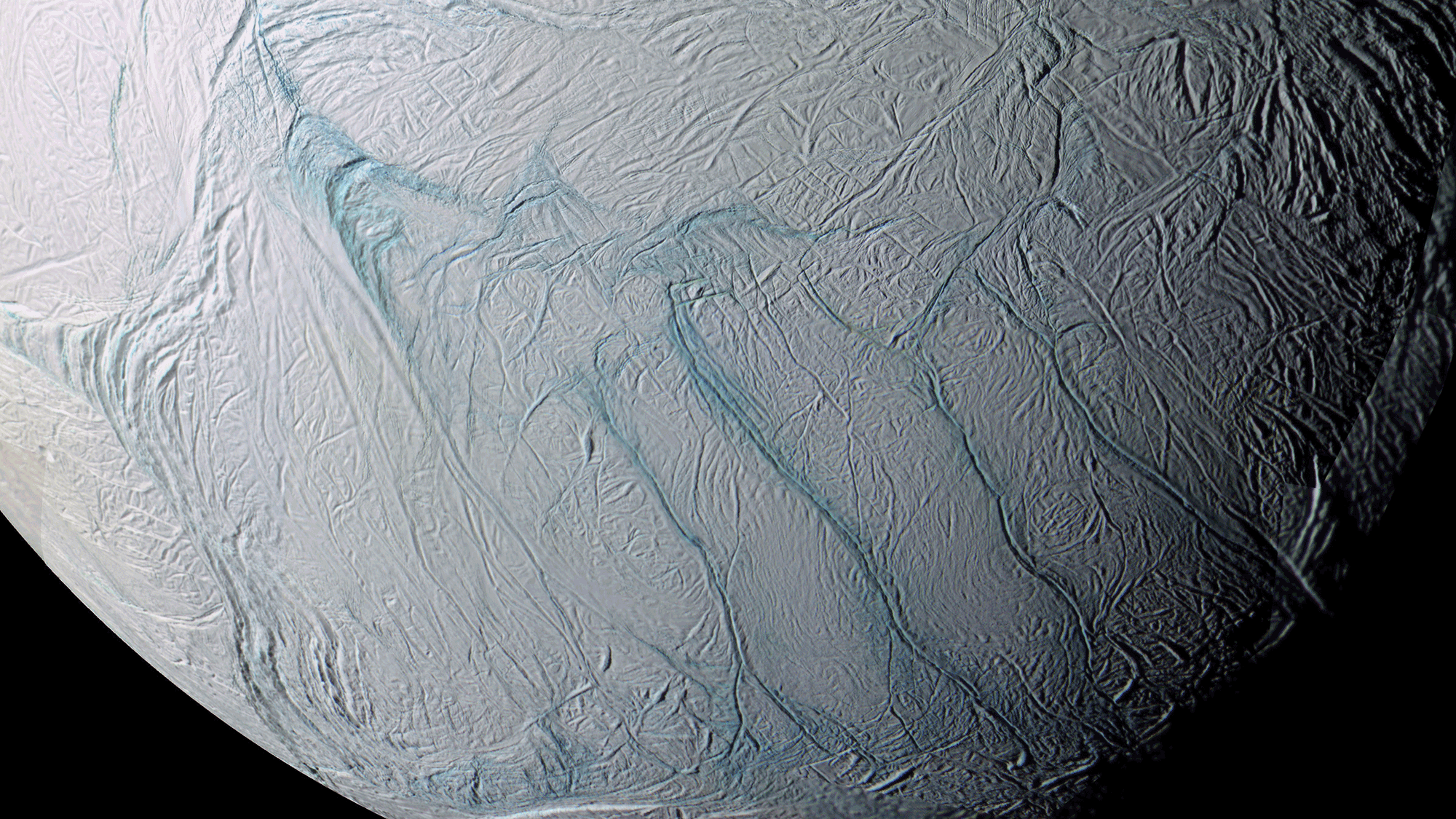 [Speaker Notes: ENCELADUS by CASSINI]
ASTRONOMY 8850:Planetary Sciences
Why Sciences?
How to do well inPlanetary Sciences
1. show up to class … on time 
2. participate in class
3. get/borrow the book Planetary Sciences by de Pater and Lissauer
4. find course website:  www.astro.gsu.edu/~thenry/PLANETS
5. find Icarus and Planetary Science Journal (AAS) online
6. do homework --- Solar System Explorers, quiz preparation, etc.
7. choose 2 planetary topic(s) of interest to you
write down 3 sentences for each topic
			         DUE TUESDAY, 10 SEP

8. NAIL THE SEMESTER PROJECT --- start EARLY
Grades inPlanetary Sciences
class participation				10%
Solar System Explorers (SSE!)		10%
paper Levels 0/1/2/3				20%
presentation					20%
referee reports (3 colleagues)		20%
referee report (Henry)				20%
Solar System Explorers 2024
Rules:
Goal is roughly once each week (Thursdays).
You will know the topic a week in advance.
You will draw one mini-Mars each week.  You will answer the week’s question in order of your mini-Mars values.  The value on your mini-Mars determines the number of points you can earn that round:  1-3 earns 1 point,  4-6 earns 2 points,  7-9 earns 3 points, and mega-Mars 10 earns 4 points.
You may not re-use or re-attempt an answer already mentioned.  Be careful not to effectively repeat an answer already given.
5.	You must be clear in your answer, and I will be the final judge of whether points will be awarded.   Partial points may be awarded.
Results will be posted on the course website.

This game is for learning and fun, 
NOT for bickering, backstabbing, or browbeating … 
but it does affect your grade (slightly).
Solar System Explorers 01
Tell us all something about the Solar System we should all know.

			         DUE NOW!    29 AUG

Welcome to the realm of mini-Mars(es) and mega-Mars …
Solar System Explorers 02
Find any Icarus or Planetary Science Journal article relevant to one of your 2 topics of interest.

Email me a .pdf of the full article by the beginning of class:

			    DUE THURSDAY, 05 SEP

Get 5 points in Solar System Explorers.
Solar System Overview I
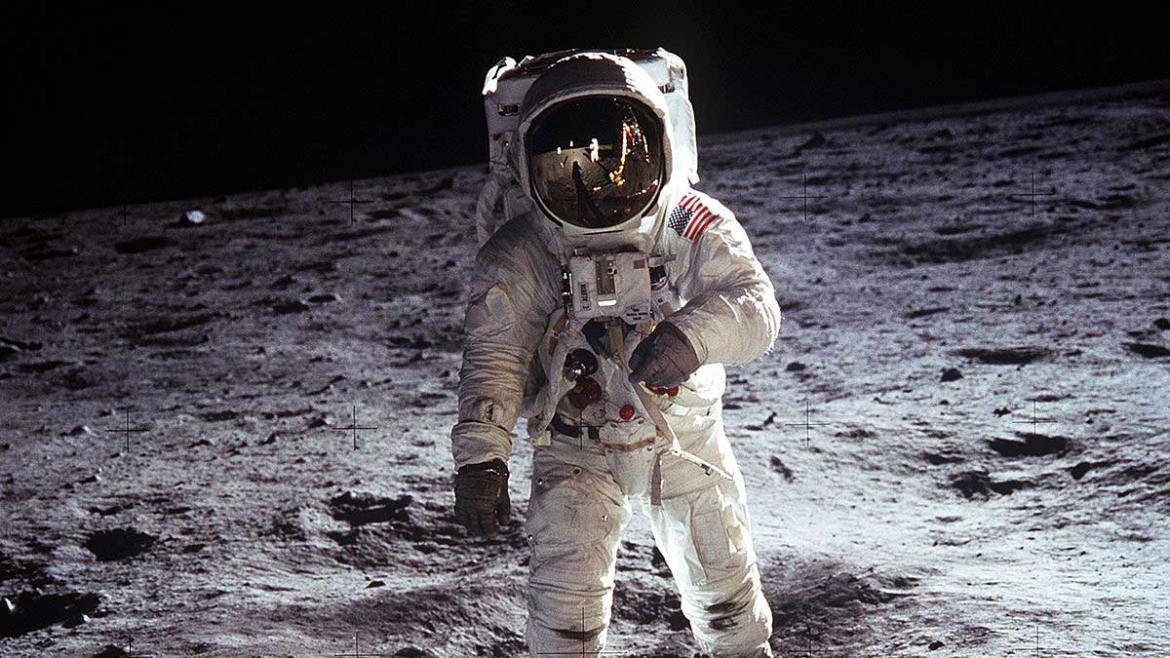 Solar System Inventory
stars
planets
moons
ring systems
minor planets

Centaurs

Trans-Neptunian Objects

comets

dust
1
      8
    288a		JPL  2024 AUG 28
 4 (+2+1?)
1,388,018	JPL  2024 AUG 28
  785,048 	JPL  2018 AUG 20
     829		JPL  2024 AUG 28
     432		JPL  2018 AUG 20 
   5,040	JPL  2024 AUG 28
   2,559       	JPL  2018 AUG 20
   3,962b	JPL  2024 AUG 28
   3,535b  	JPL  2018 AUG 20 
    some
a add 5 for Pluto
b any type
[Speaker Notes: EAR = 1 … MAR = 2 … JUP = 95 … SAT = 145 … URA = 29 … NEP = 16 … PLU = 5
rings … Centaur Chariklo and TNO Haumea confirmed to have rings … Centaur Chiron may have rings.  Rhea does not have rings.
via JPL 2015 JAN 12:
     670,480 minor planets
            295 Centaurs
          1644 TNOs
          3319 comets]
Nomenclature
terrestrials
		Mercury, Venus, Earth, Mars
		many moons
jovians
		gas giants
			Jupiter, Saturn
		ice giants
			Uranus, Neptune
minor planets
		asteroids
			Main Belt
			Near-Earth Objects (NEOs)
			Trojans and Greeks (SSE!) … and Hildas
		Trans-Neptunian Objects (TNOs)
			Plutinos		(Classical) Kuiper Belt Objects (KBOs)
			Centaurs		Scattered Disk Objects (SDOs)
		comets
			Jupiter-family, Chiron-type, Halley-type …
[Speaker Notes: Jupiter family < 20 years … Chiron-type T_Jup > 3 and a > a_Jup … Halley 20-200 years]
Solar Family
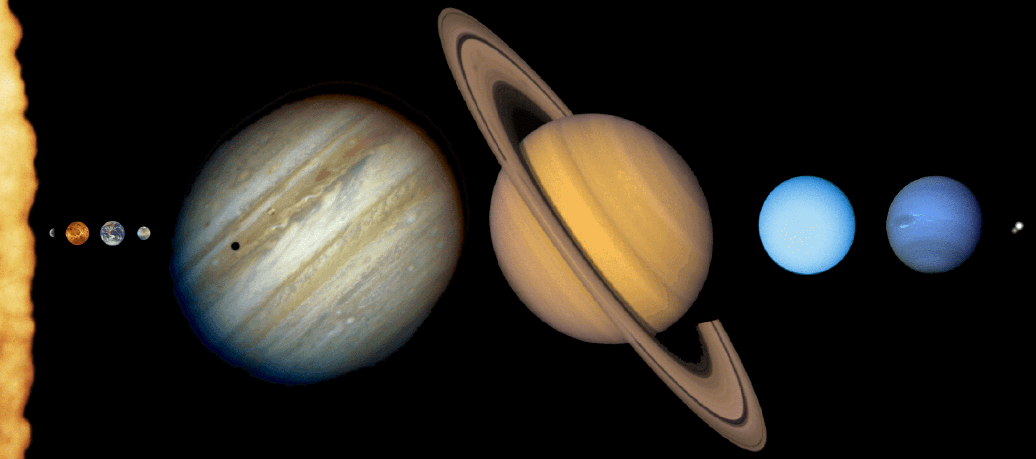 How are they different?
Jovians and Terrestrials
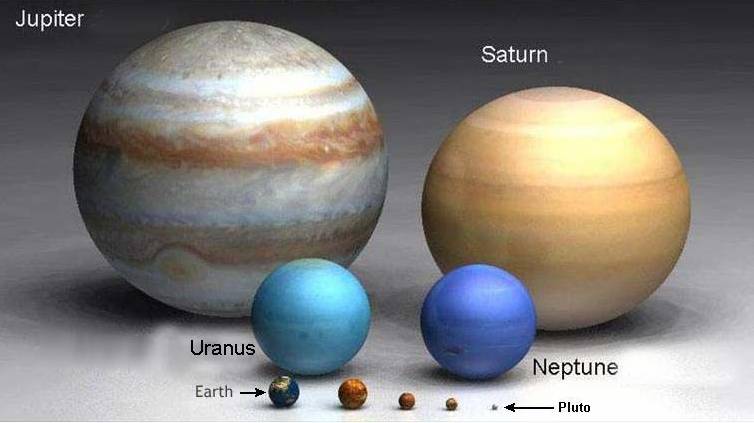 [Speaker Notes: naked Saturn is useful]
Planet Spacing
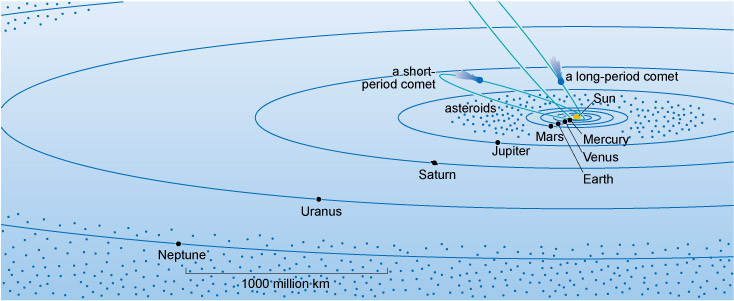 Planet Orbits
Planetary Sciences
[Speaker Notes: Venus is most circular with e = 0.007]
Planet Orbits
Mercury
Venus
Earth
Mars

Jupiter
Saturn
Uranus
Neptune
a (AU)

  0.39
  0.72
  1.00
  1.52

  5.20
  9.54
19.19
30.07
P (yr)

    0.24
    0.62
    1.00
    1.88

  11.86
  29.46
  84.01
164.79
e

0.206
0.007
0.017
0.093

0.048
0.056
0.046
0.009
[Speaker Notes: Venus is most circular with e = 0.007]
…………………………